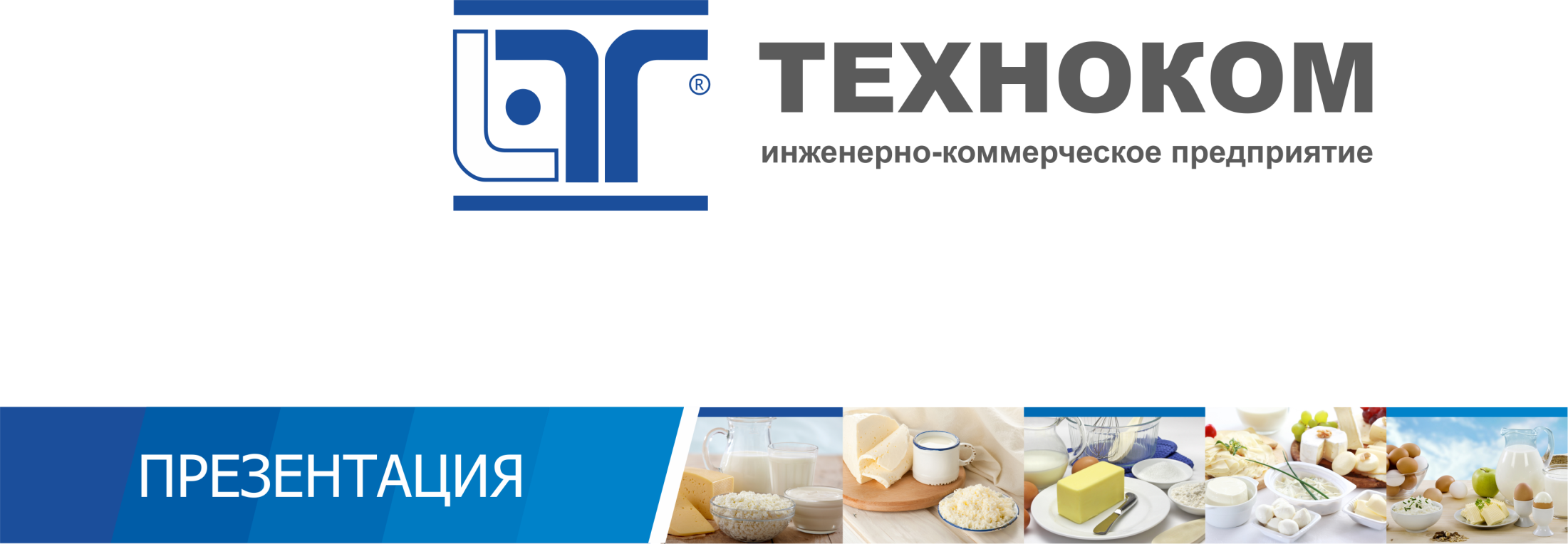 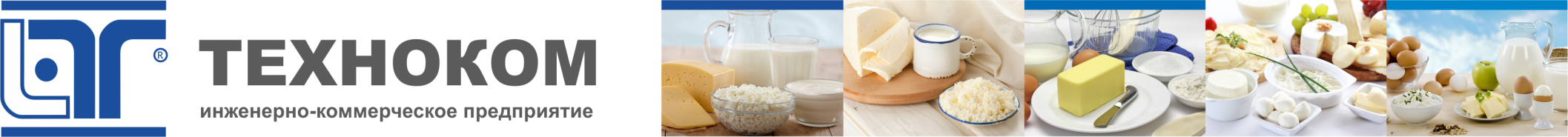 Инженерно-коммерческое предприятие «ТЕХНОКОМ»
(ООО «ИКП «ТЕХНОКОМ»)  основано  в апреле 1996 г.
Интеллектуальной основой деятельности предприятия является опыт работы в рамках конверсионной программы Министерства среднего машиностроения СССР (в последствии Минатома России);
О компании
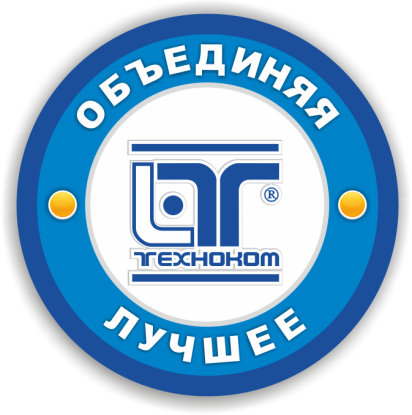 Коммерческая деятельность предприятия реализуется в виде «Программы поставок» и «Инжиниринговых услуг»  для предприятий пищевой индустрии.
2
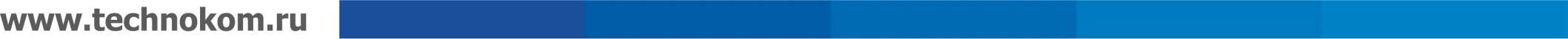 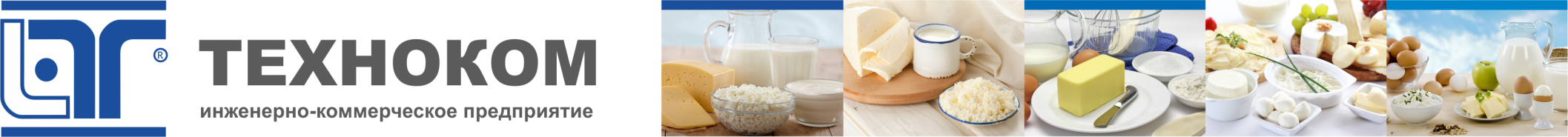 Деятельность ИКП «ТЕХНОКОМ» базируется на трех 
основных составляющих:
О компании
Инженерные разработки;
Собственное производство;
Инжиниринг – услуги.
3
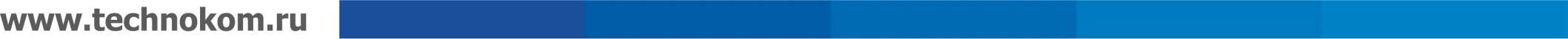 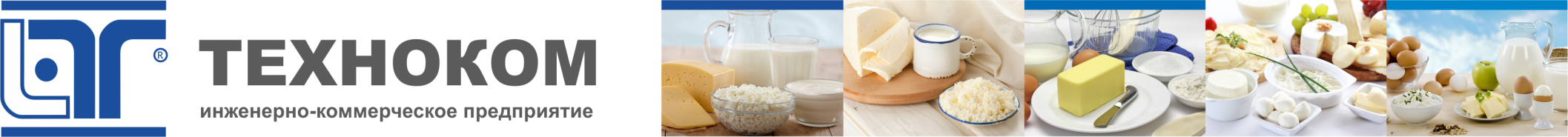 ООО «ИКП «ТЕХНОКОМ» представляет:
ПРОГРАММА ДЕЯТЕЛЬНОСТИ
для предприятий молочной промышленности
4
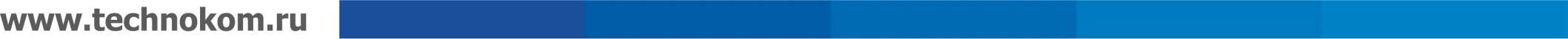 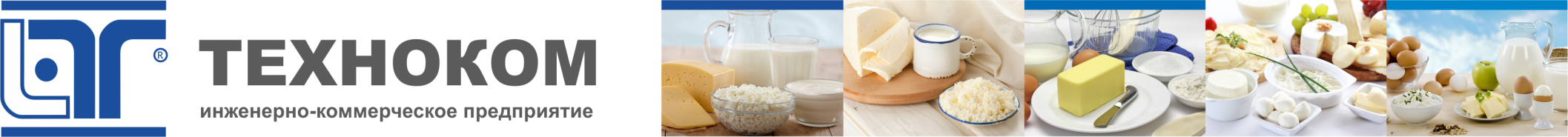 Внедрение современного оборудования для приемно-аппаратных цехов
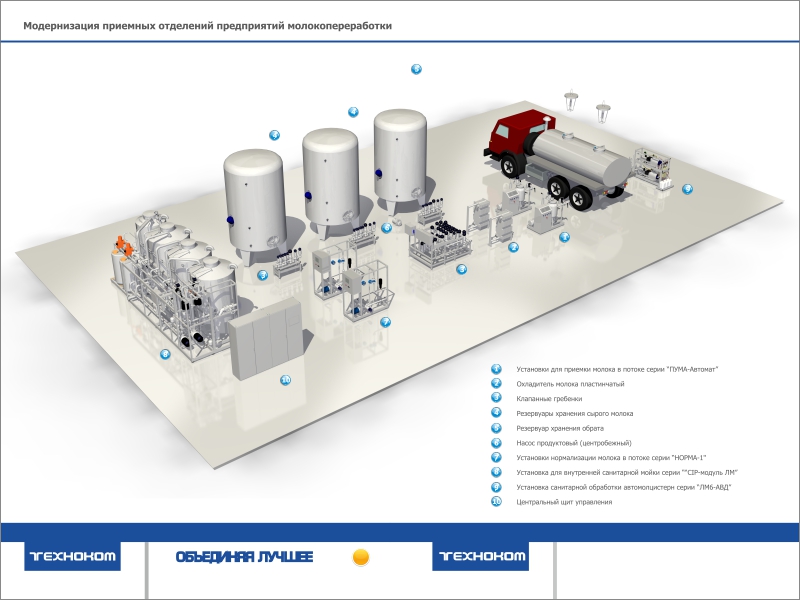 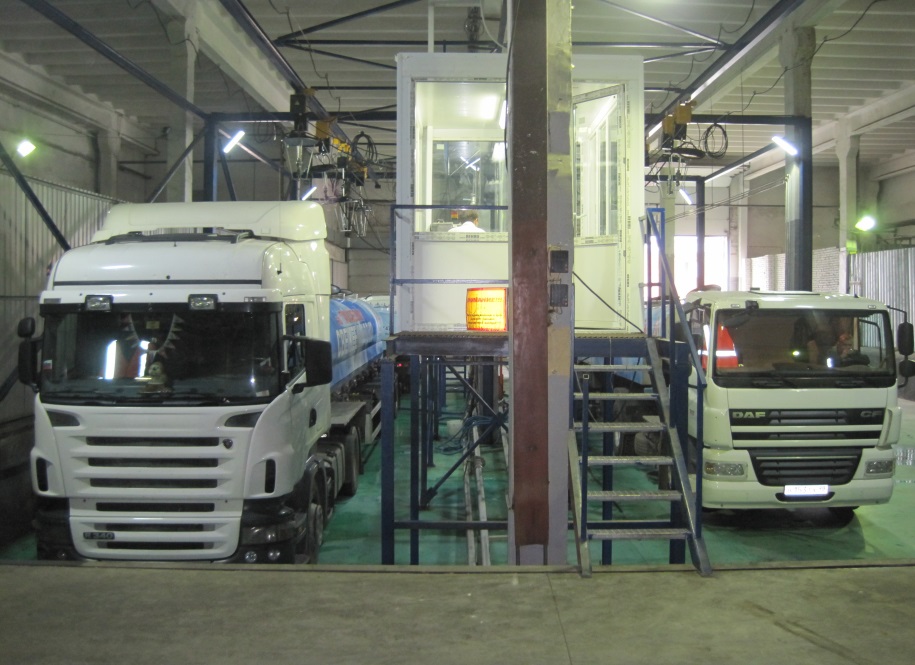 Полный комплекс услуг из одних рук
5
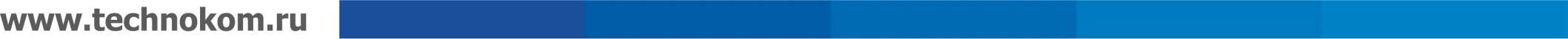 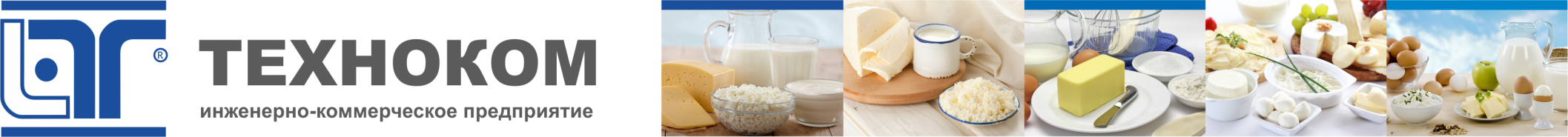 Внедрение технологических комплексов
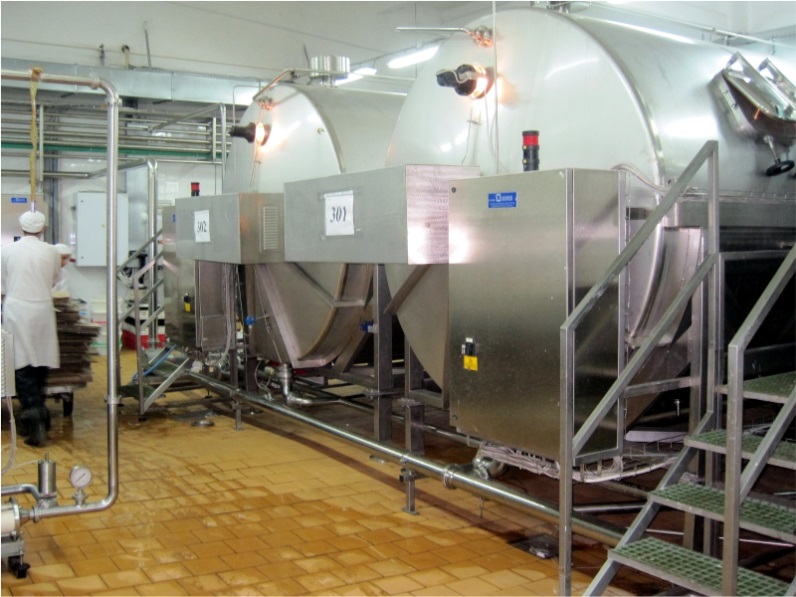 для производства кисло-молочной продукции, сметаны;
для производства творога в потоке (закрытый способ).
для производства смесей продукции мороженного;
для восстановления сухого молока;
для смешивания йогурта с фруктово-ягодным наполнителем;
6
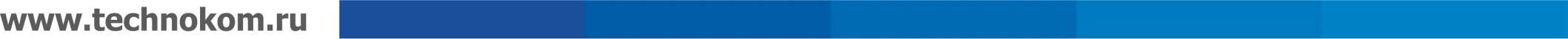 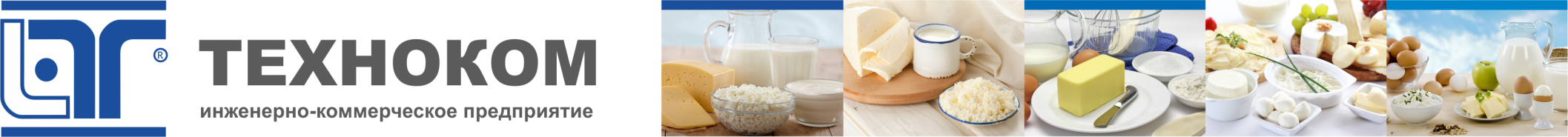 Внедрение систем санитарной циркуляционной мойки
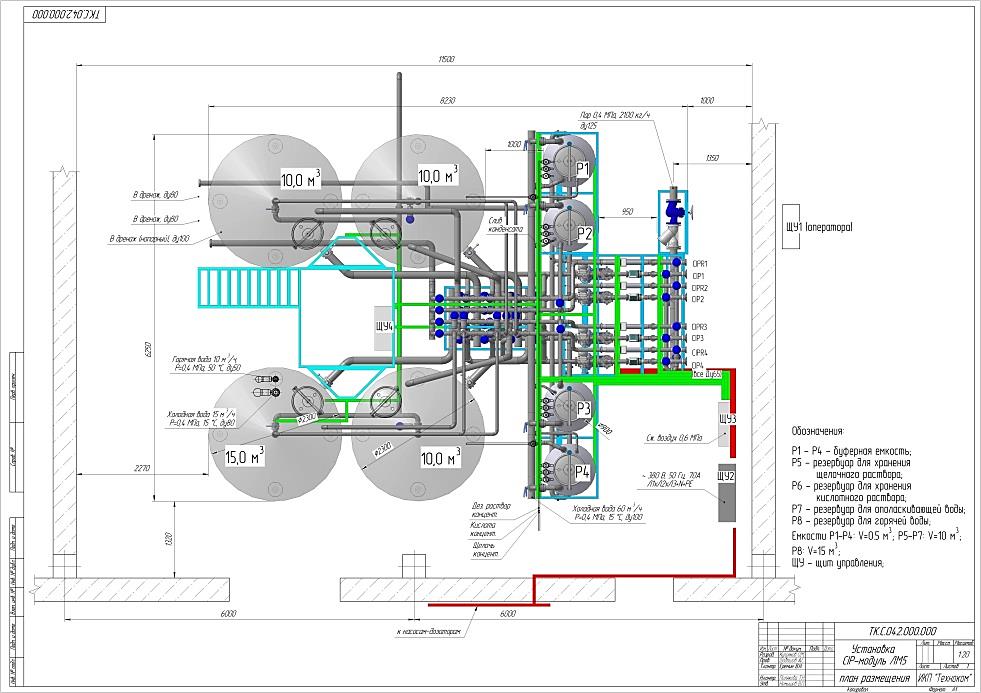 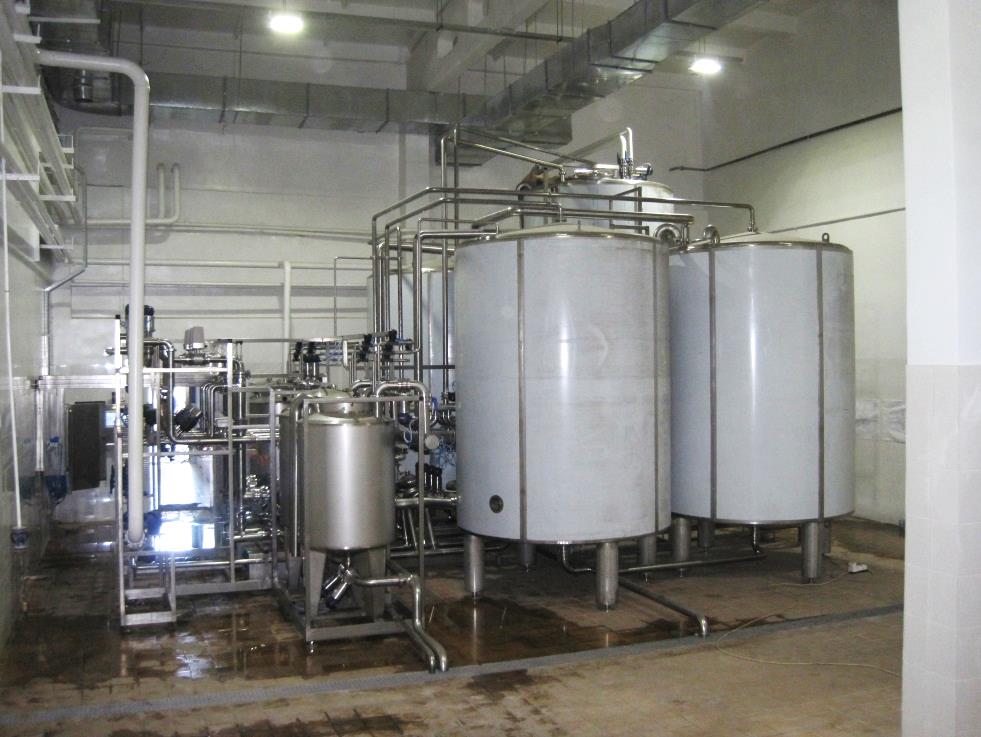 Индивидуальный подход к организации систем CIP-мойки на предприятиях
7
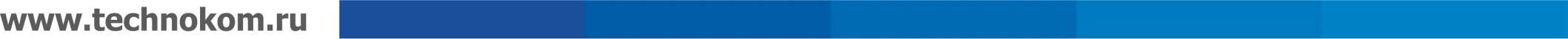 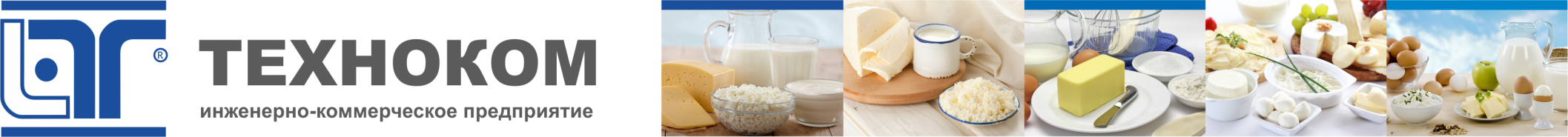 Внедрение клапанных технологий
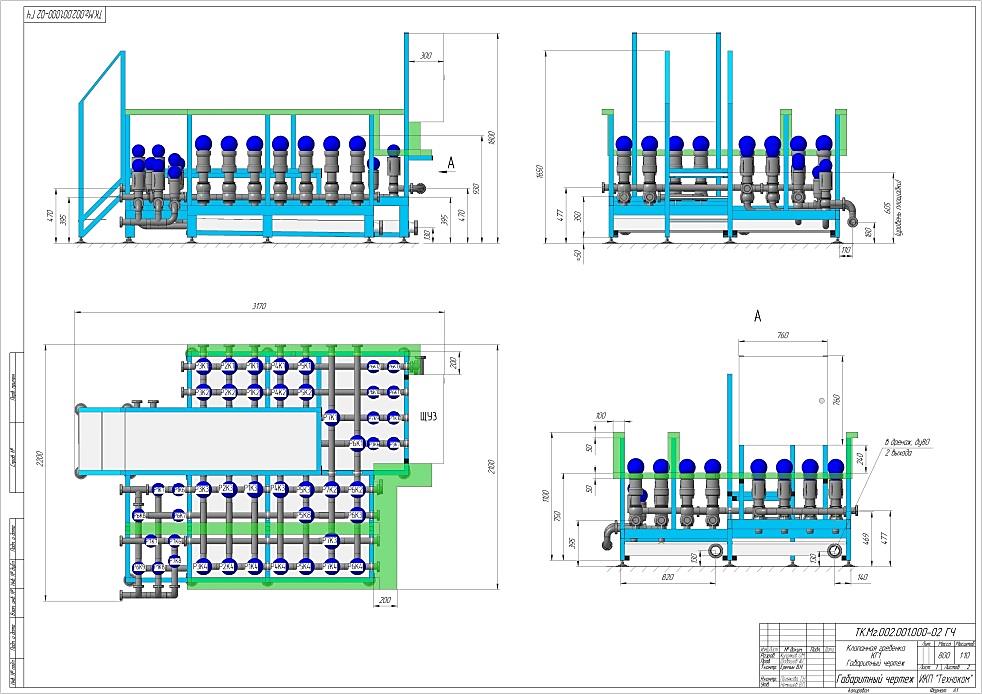 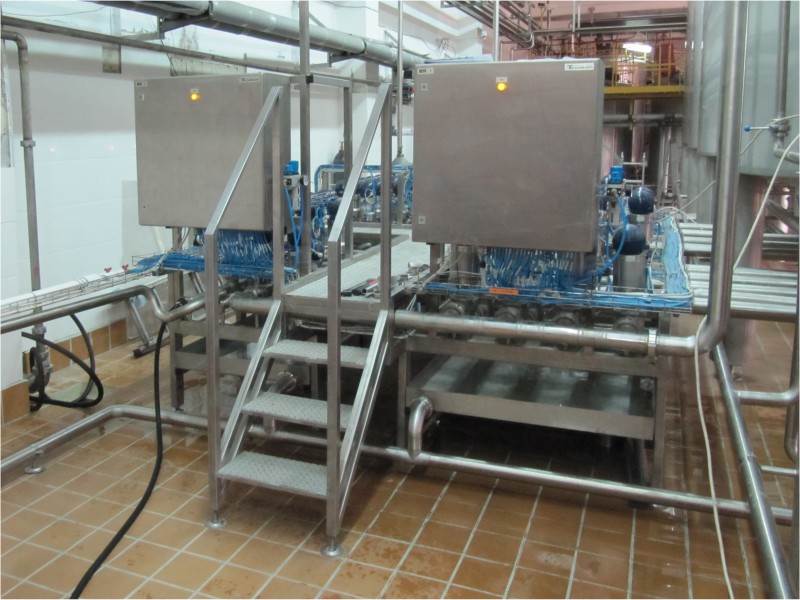 Современные решения для распределения и безопасного разделения потоков
8
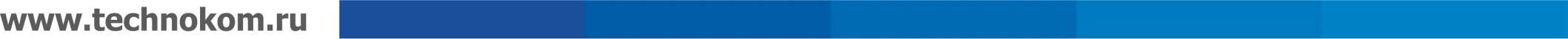 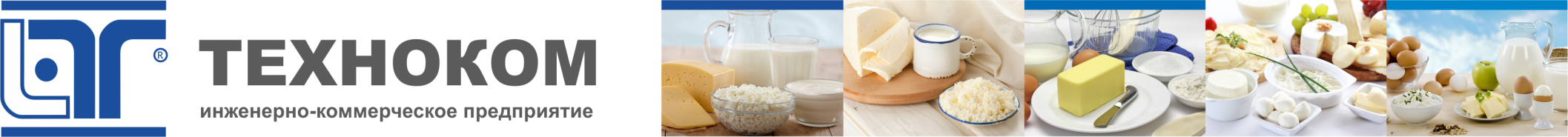 Внедрение современных средств контроля
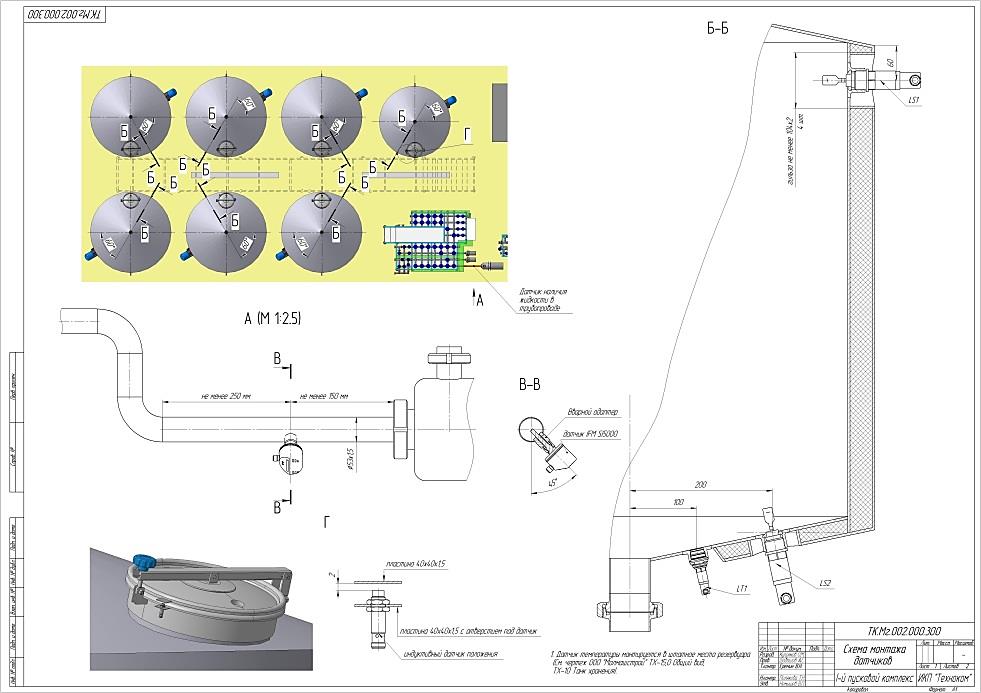 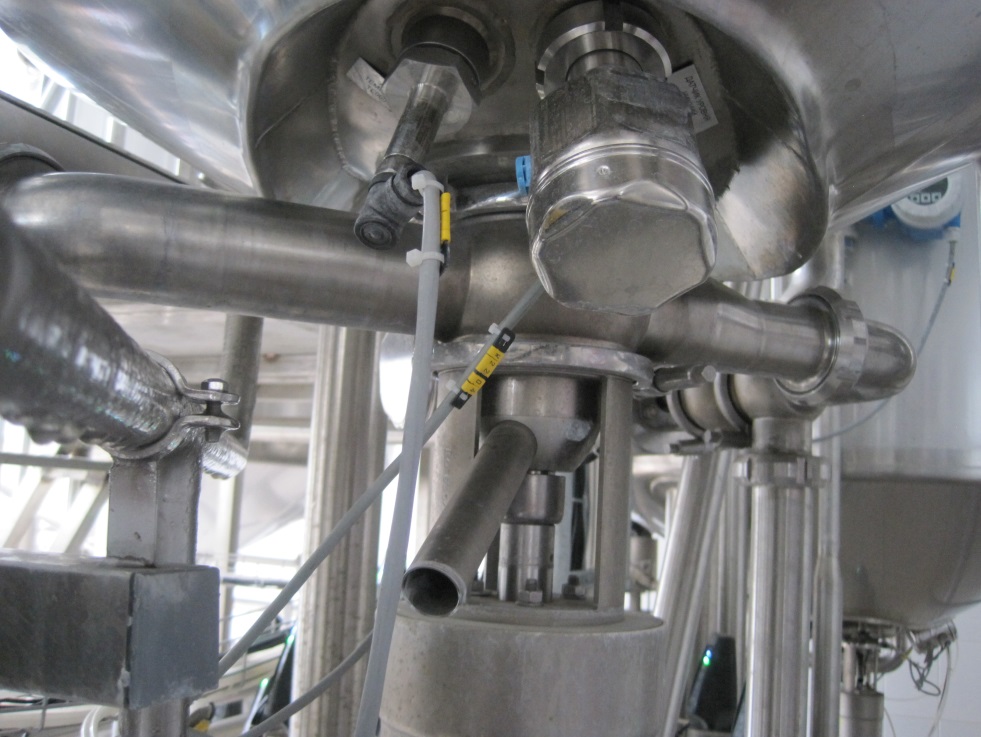 Использование датчиков гигиенического исполнения ведущих мировых производителей
9
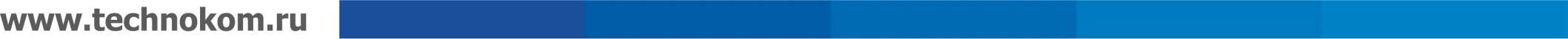 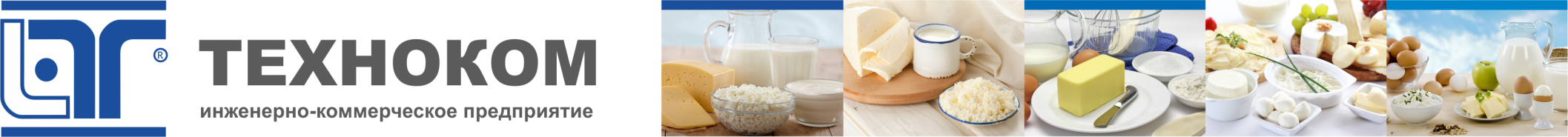 Технологическое оборудование
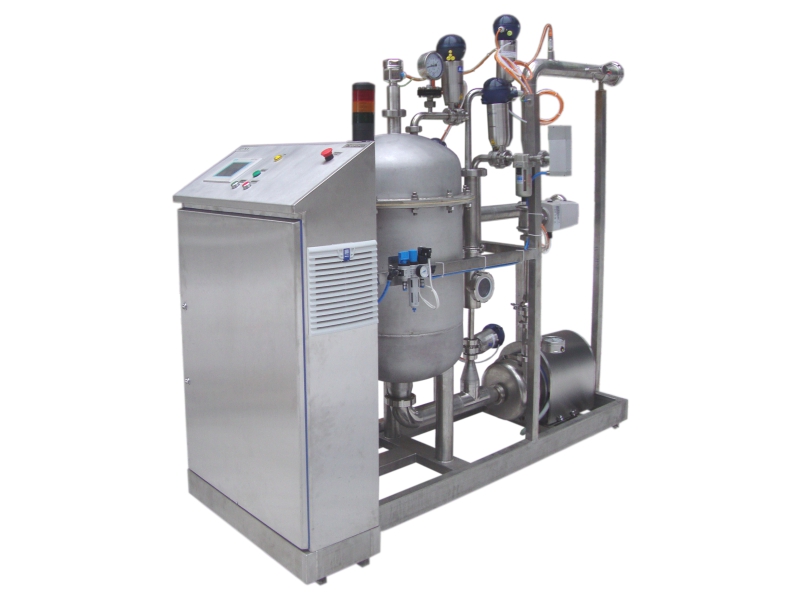 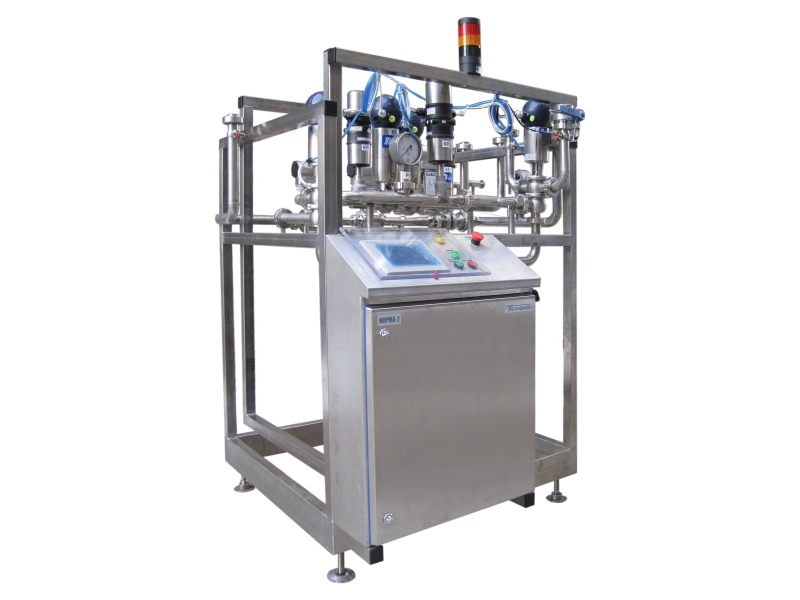 Установки приемки молока в потоке
Установки нормализации молока и сливок в потоке
10
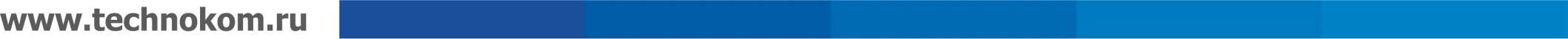 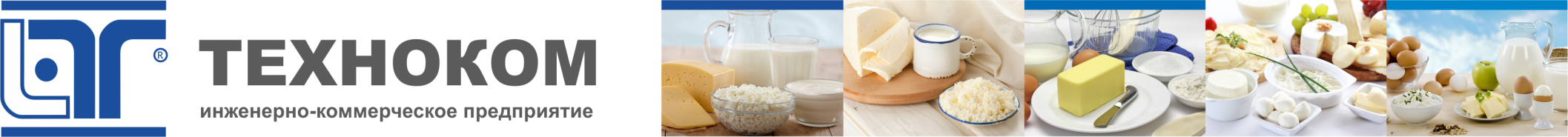 Внедрение современных компонентов 
автоматизированных систем
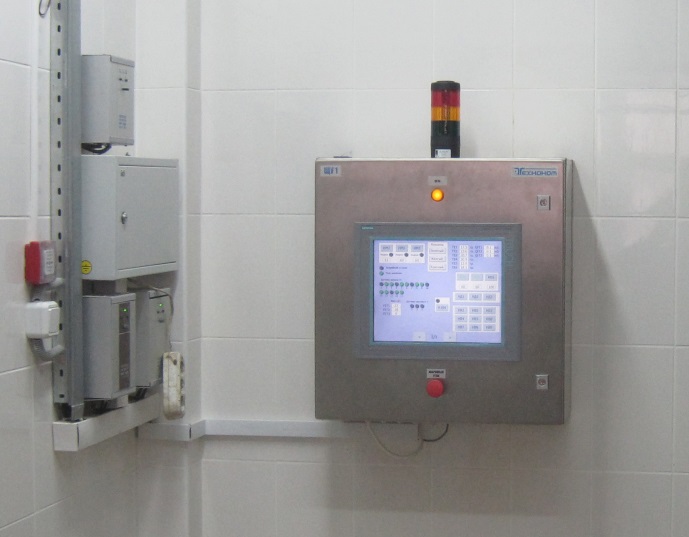 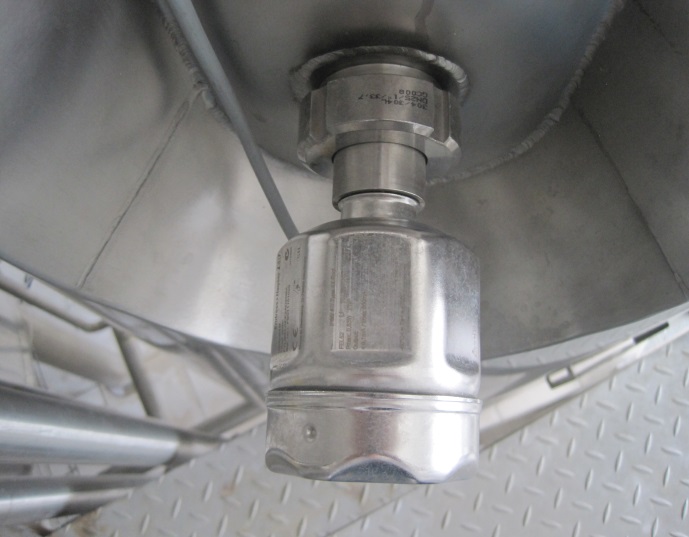 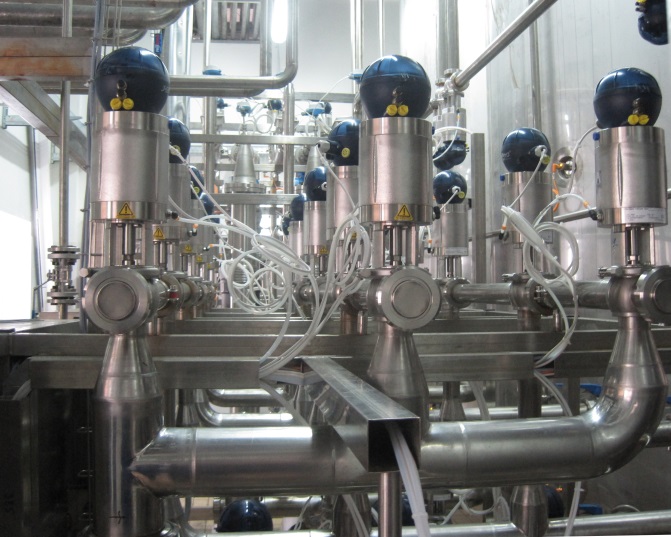 Датчики и приборы
Шкафы управления
Клапаны 
пневмоуправляемые
11
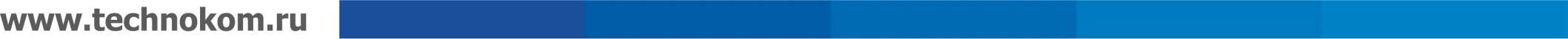 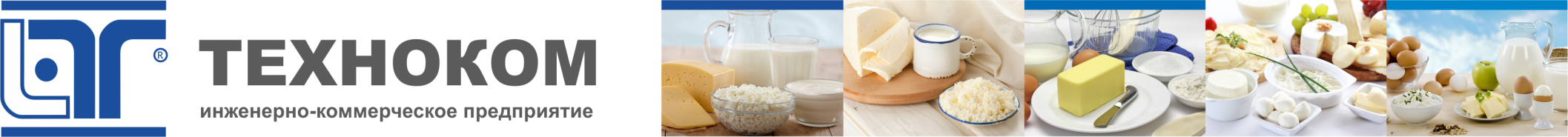 Клапаны пневмоуправляемые Bardiani Valvole (Италия)
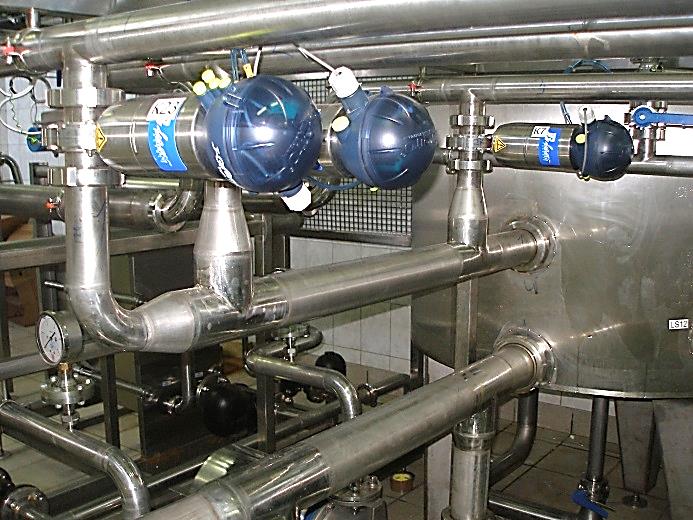 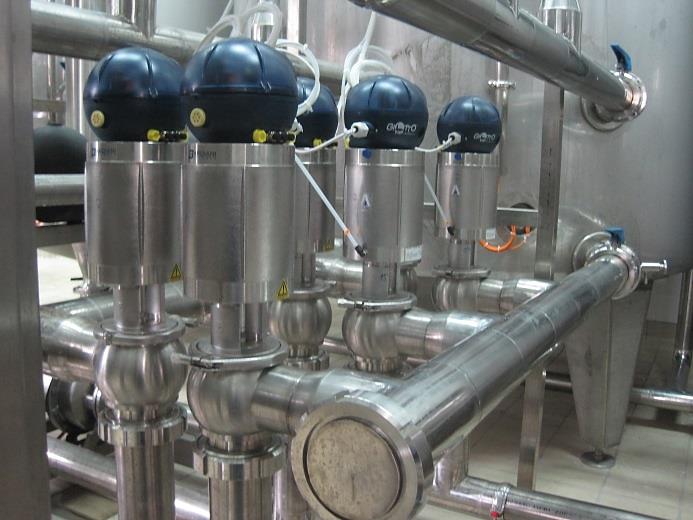 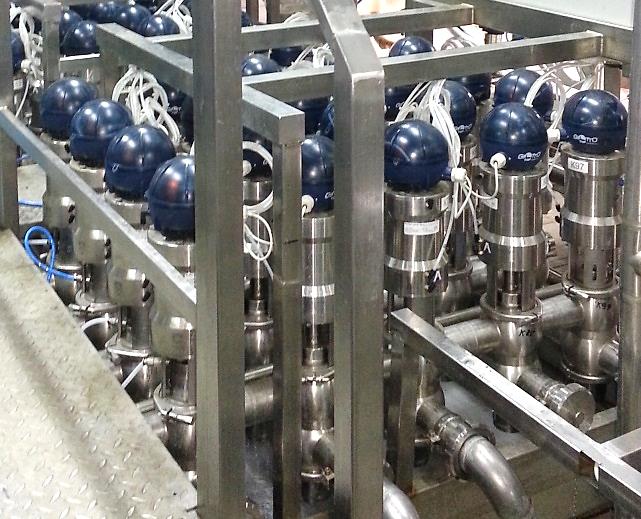 Односедельные 
клапаны серии BBZP
Клапаны «бабочка» 
серии ZVF
Двухседельные
клапаны серии B925
12
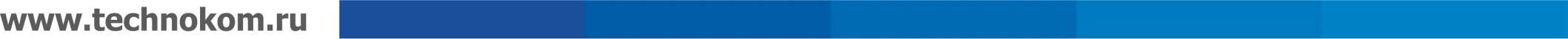 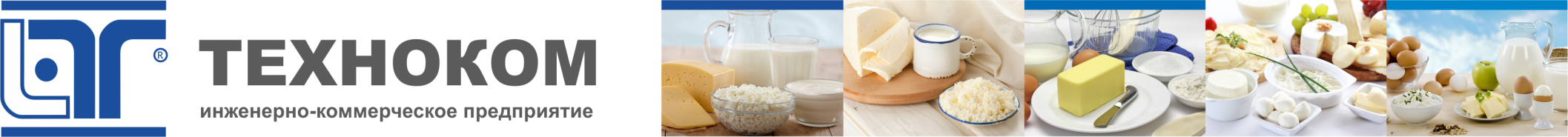 Выполнение комплекса инжиниринговых услуг
Данный комплекс работ 
включает в себя:
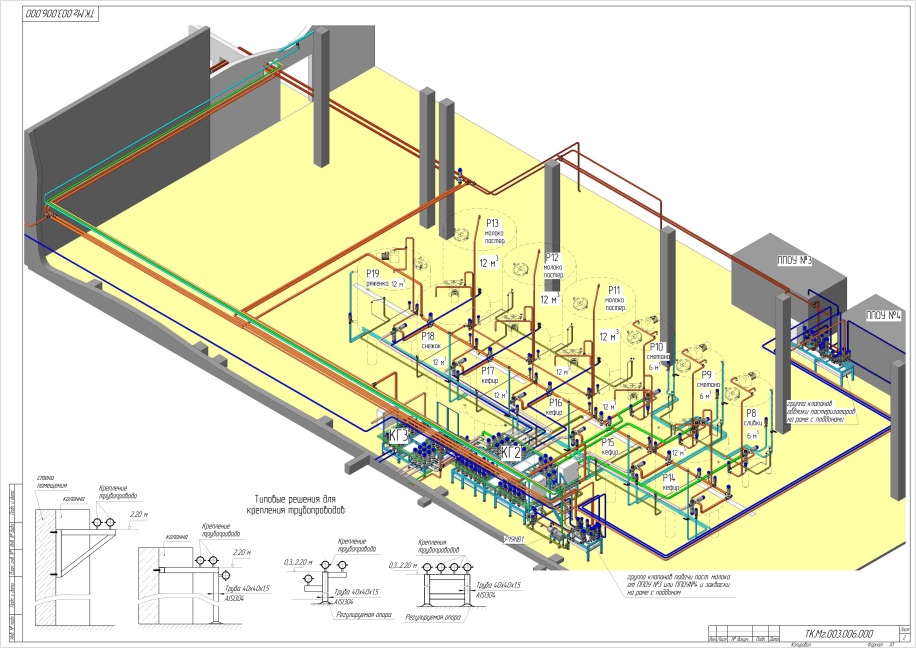 Инженерно-конструкторские разработки, проектная документация;
Разработка и внедрение клапанной технологии;
Комплектация и поставка оборудо-вания, комплектов технологических систем;
Автоматизация производства;
Монтажные работы и передача в эксплуатацию.
13
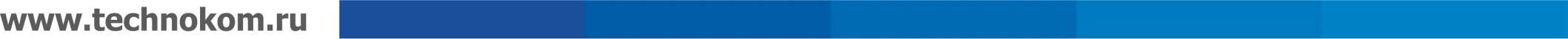 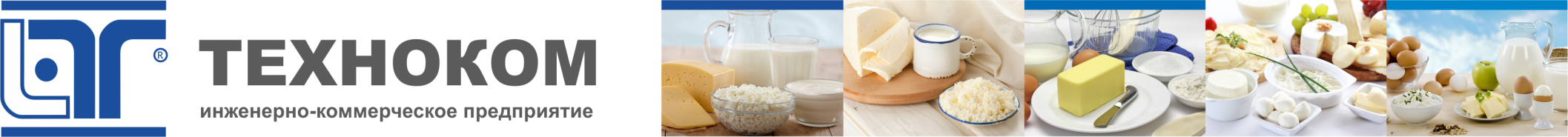 Внедрение АСУТП верхнего уровня
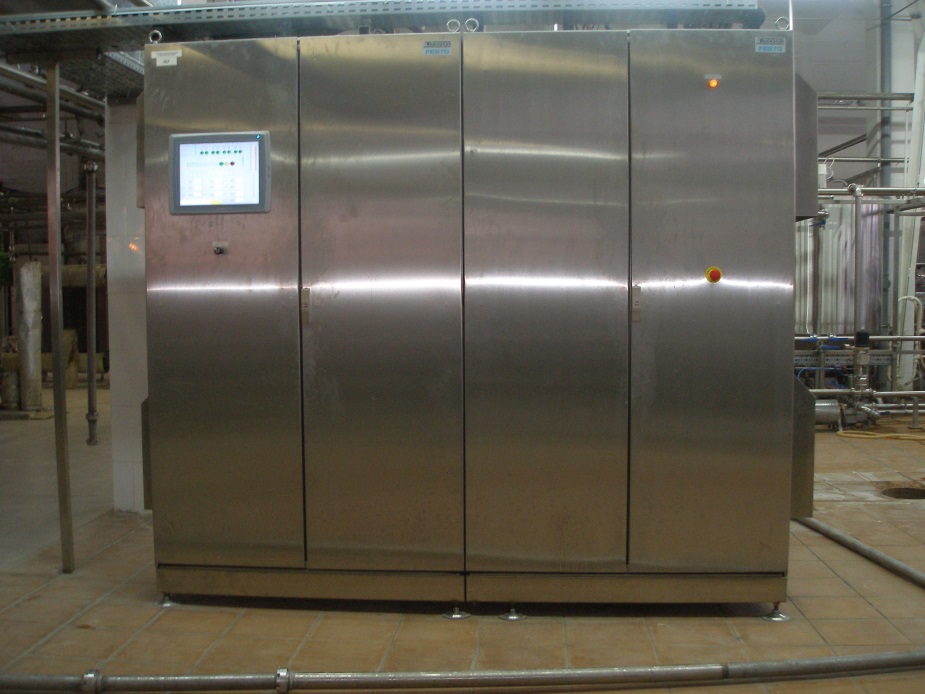 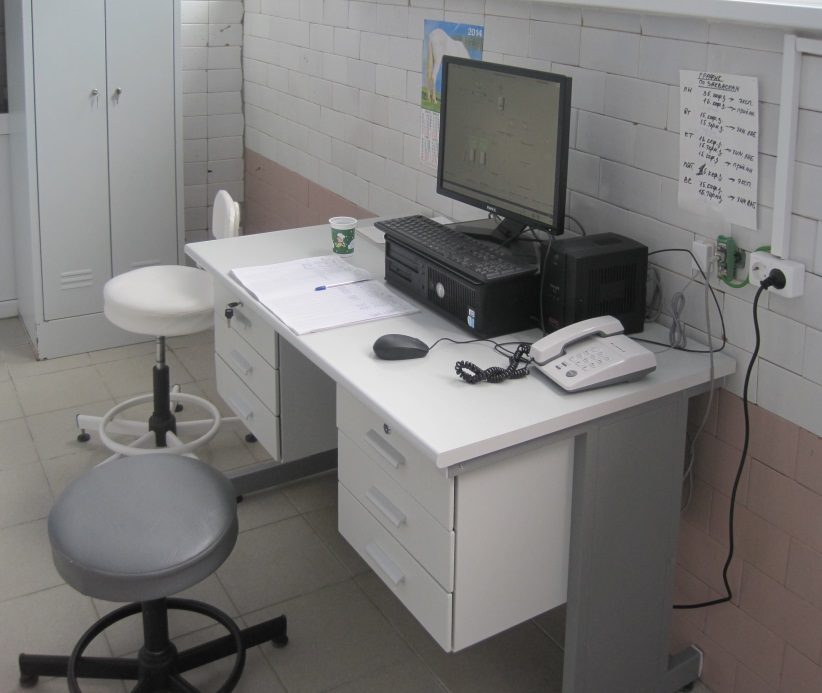 Современные средства контроля и управления технологическими процессами
14
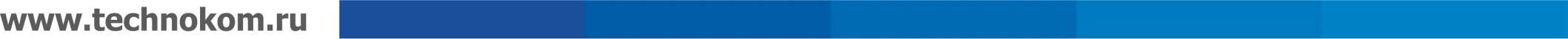 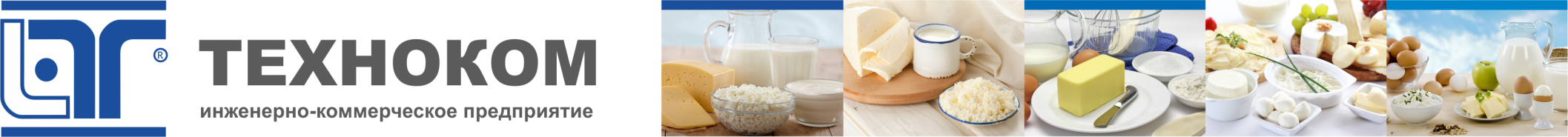 Внедрение SCADA системы
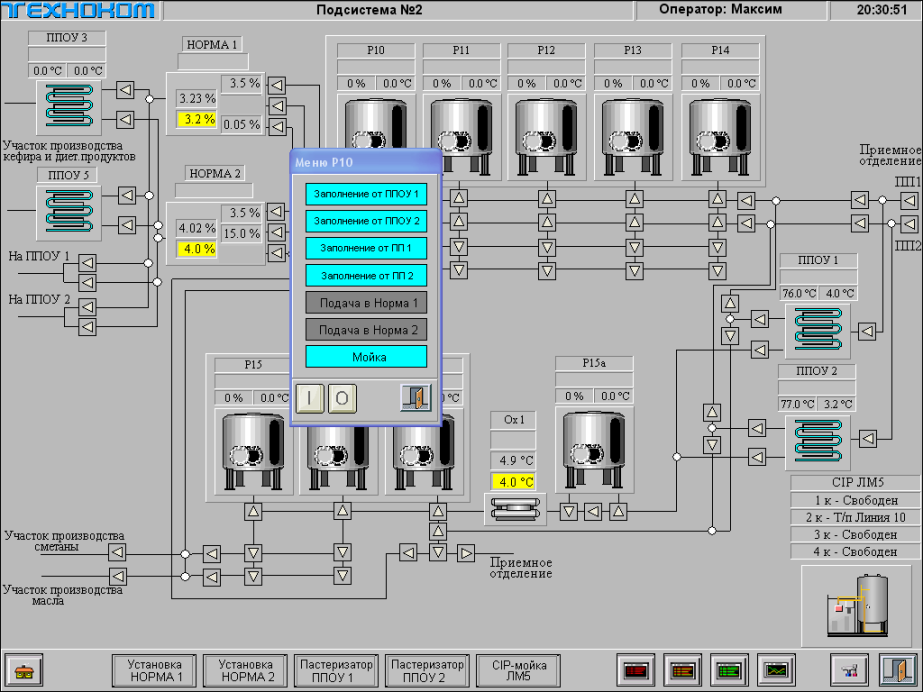 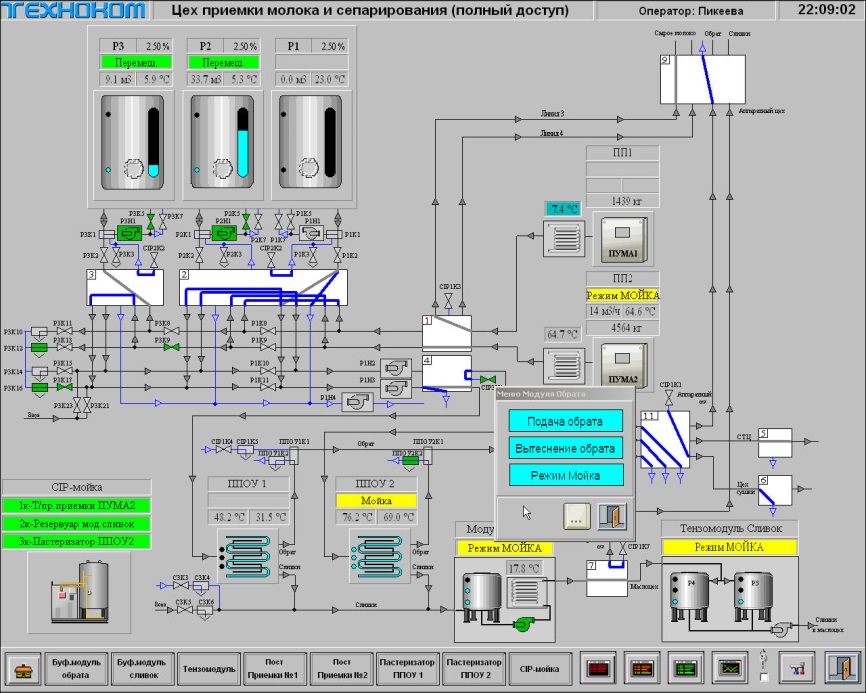 Визуализация работы технологического оборудования в реальном масштабе времени
15
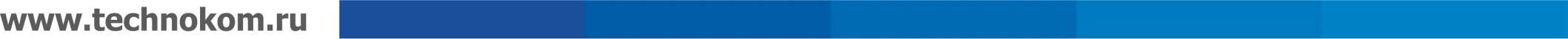 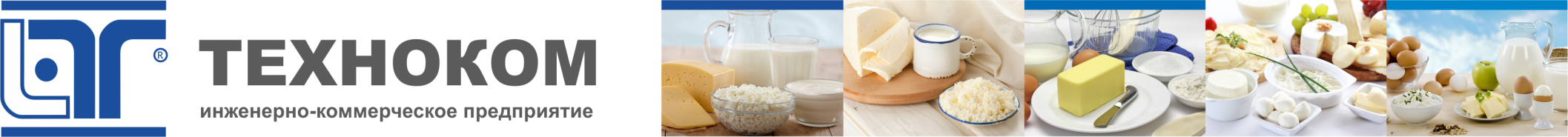 Выполнение монтажных и пуско-наладочных работ
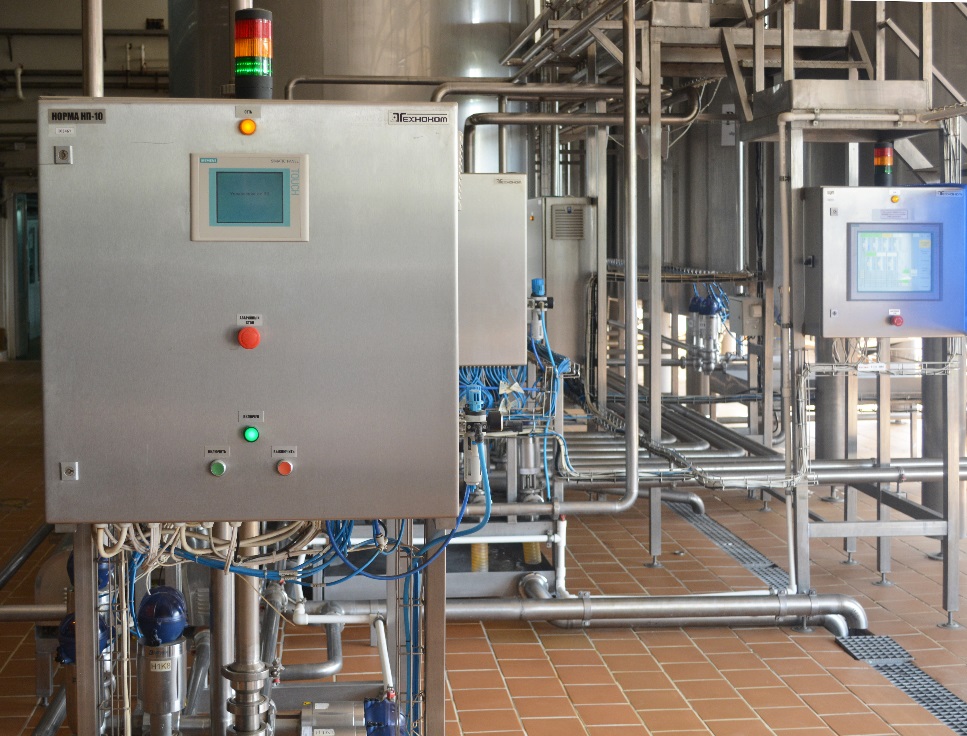 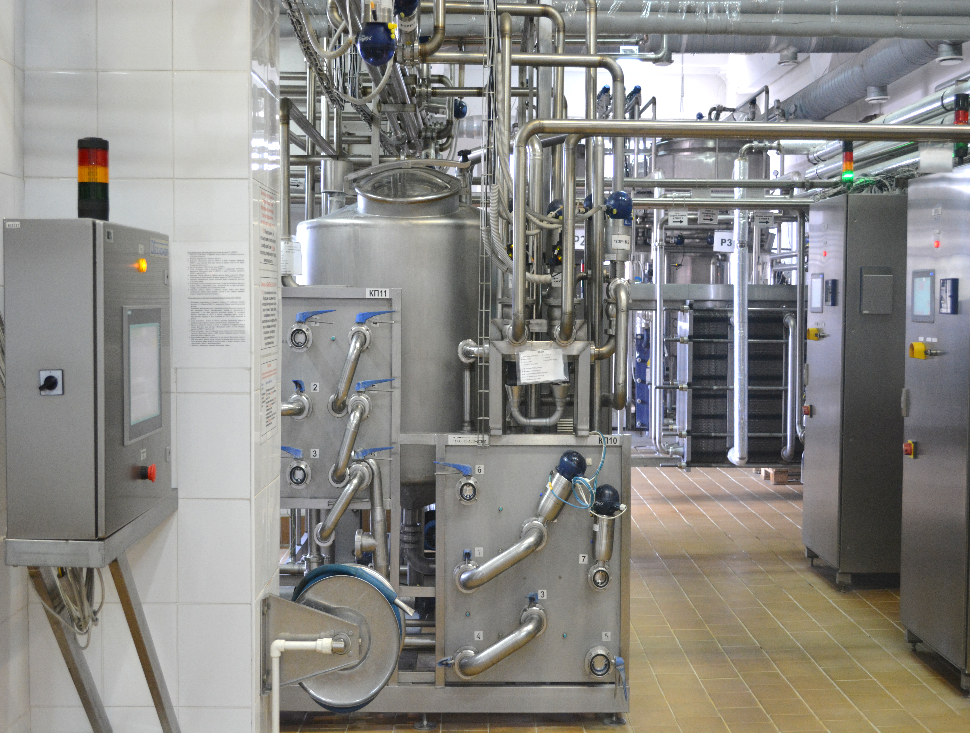 Монтаж технологического оборудования и разводки трубопроводов
16
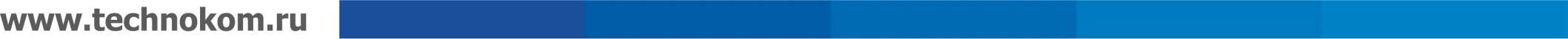 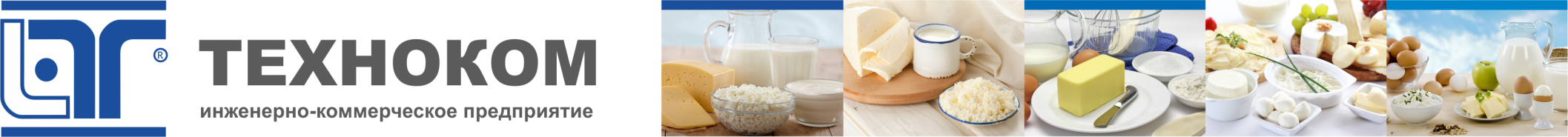 Основные реализованные проекты для предприятий молочной промышленности:
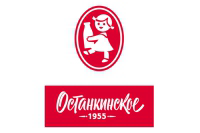 ОАО «Останкинский молочный комбинат»: внедрение 2-х систем CIP-мойки, модернизация кисло-молочного участка;
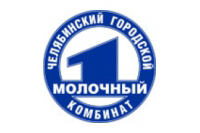 ОАО «Челябинский городской молочный комбинат»: комплексная модернизация с внедрением АСУТП;
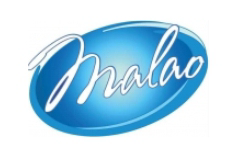 ОАО «Магнитогорский молочный комбинат»: комплексная модернизация с внедрением АСУТП;
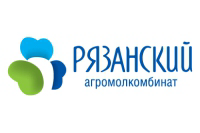 ООО «Агромолкомбинат «Рязанский»: комплексная модернизация производства кисломолочной продукции с внедрением АСУТП;
ОАО Компания «ЮНИМИЛК», филиал: «Волгоградский молочный комбинат»: внедрение системы «CIP-мойки», поставка оборудования для приемного отделения;
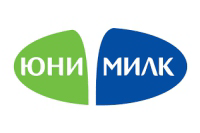 17
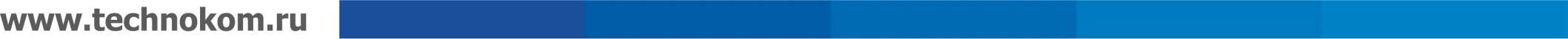 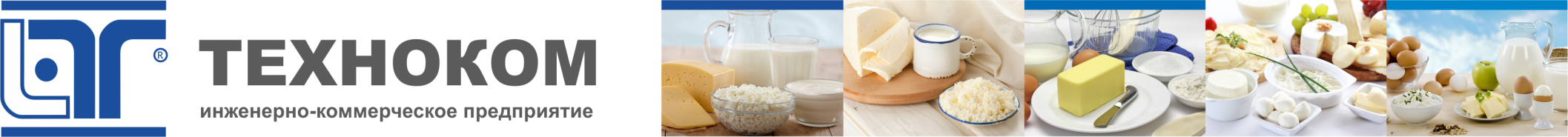 Основные реализованные проекты для предприятий молочной промышленности:
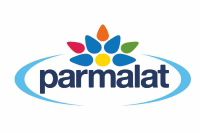 ОАО «Белгородский молочный комбинат»: внедрение автоматизированной системы CIP-мойки для приемно-аппаратного цеха;
АО «АЛЛАТ», филиал «Стерлитамакский молочный комбинат»: внедрение автоматизированной системы CIP-мойки для аппаратного цеха;
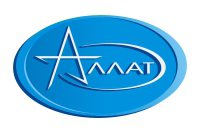 ГК «ЭФКО», Белгородская обл., г. Алексеевка: внедрение установки для наведения молочных смесей серии «УВМ-Рекомби», дозатора-смесителя продукта с фруктовым наполнителем (ФЯН) в потоке серии «УДС-ФУД»;
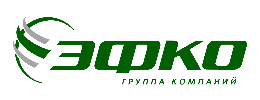 ОАО «Тульский молочный комбинат»: внедрение автомати-зированной системы CIP-мойки и АСУТП на базе клапанной технологии для цеха твердых сыров.
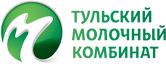 18
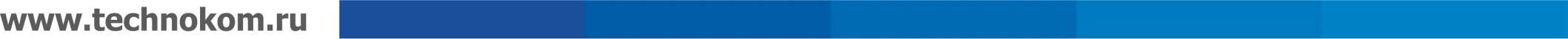 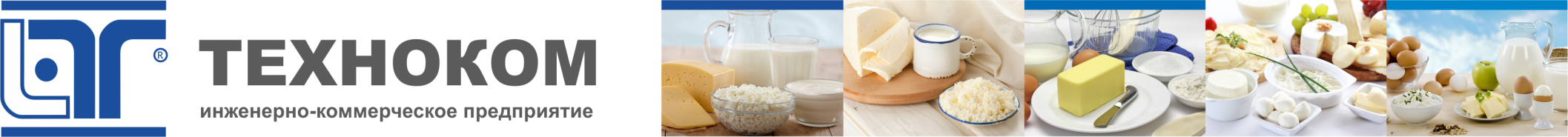 Наш адрес: Россия, 144001, Московская область, 
г. Электросталь, Строительный пер. д. 5, офис 406
Контакты
E-mail: info@technokom.ru
Директор: СТАЧИНСКИЙ Алексей Александрович
Тел.: (496) 577-43-00
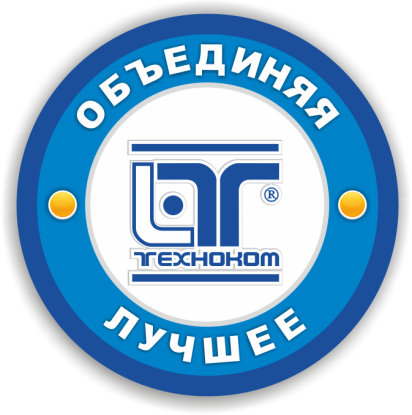 Главный специалист: ЕРЕМИН Вячеслав Николаевич
Тел./факс: (495) 702-94-43
Отдел продаж:
Тел./факс: (495) 702-94-43, (496) 575-32-72, 577-43-72
19
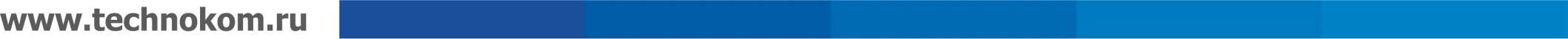 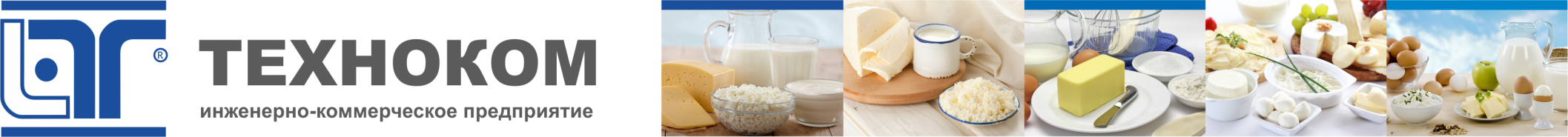 С более подробной информацией Вы можете ознакомится на нашем сайте:

www.technokom.ru
20
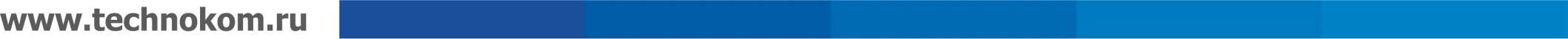